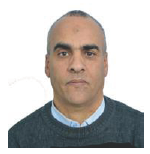 Prof. Abdelkader  NOUIRI 
Département de sciences de la matière,
 Université  Oum El-Bouaghi,   AlgérieEmail: nouiri_kader@yahoo.fr
Optique physique
Licence: 
Sciences exactes & technologie
http://sites.google.com/site/nouirikader/
Prof. Abdelkader Nouiri                            Univ. Oum El-Bouaghi-2020
Phénomènes de l'optique ondulatoire
Principe de Huygens
Phénomène d'interférence
Interférence par division de front d'onde
Young
Interférence par division d'amplitude
Michelson
Prof. Abdelkader Nouiri                            Univ. Oum El-Bouaghi-2020
Principe de Huygens
Le principe de Huygens-Fresnel est un principe utilisé en optique. Il était formulé par Fresnel en 1815, ce principe reprend la base du modèle ondulatoire développé par Huygens (1690). Il permet entre autres de calculer l'intensité dans les phénomènes de diffraction et d'interférence. Il consiste à considérer chaque point de l'espace indépendamment. Si un point M reçoit une onde d'amplitude  E(M, t), alors on peut considérer qu'il réémet une onde sphérique de même fréquence, même amplitude et même phase
Prof. Abdelkader Nouiri                            Univ. Oum El-Bouaghi-2020
Principe de Huygens
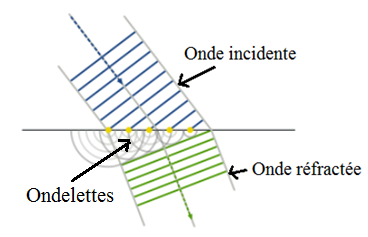 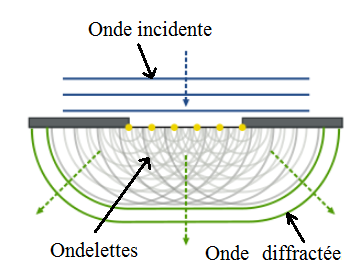 Prof. Abdelkader Nouiri                            Univ. Oum El-Bouaghi-2020
Phénomène d'interférence
L'interférence optique  est la combinaison (la superposition) de deux ondes lumineuses (ou plusieurs) de même fréquence et même longueur d'onde dans un point de l'espace. Il s'obtient également avec des ondes électromagnétiques d'autres longueurs d'onde, ou avec d'autres types d'ondes comme des ondes sonores.
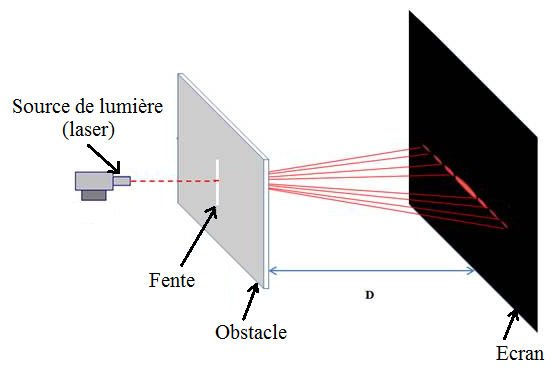 Prof. Abdelkader Nouiri                            Univ. Oum El-Bouaghi-2020
Interférence par division de front d'onde
Thomas Young (1773-1829) est un médecin anglais, découvre les interférences en faisant passer la lumière issue d’une source ponctuelle à travers deux petits trous voisins (deux fentes). Ces trous se comportent comme deux sources de lumière cohérentes émettant des faisceaux divergents par diffraction. Sur un écran éloigné, Young observe alors des franges d’interférences dans la zone de recouvrement des faisceaux
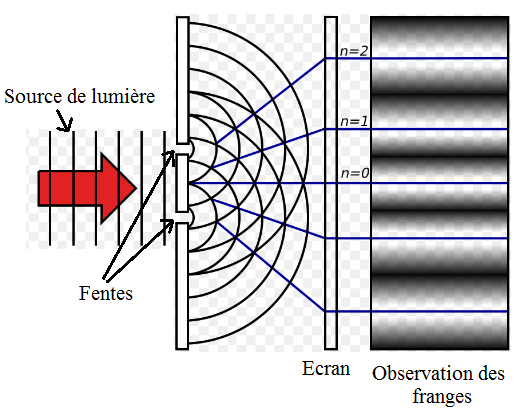 Prof. Abdelkader Nouiri                            Univ. Oum El-Bouaghi-2020
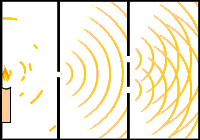 Prof. Abdelkader Nouiri                            Univ. Oum El-Bouaghi-2020
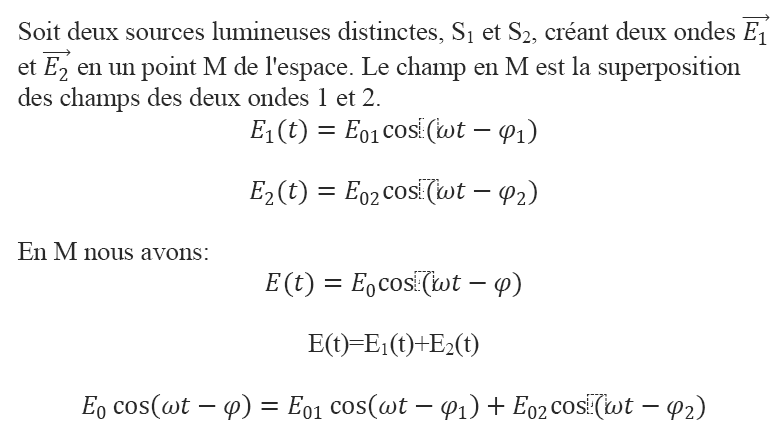 Prof. Abdelkader Nouiri                            Univ. Oum El-Bouaghi-2020
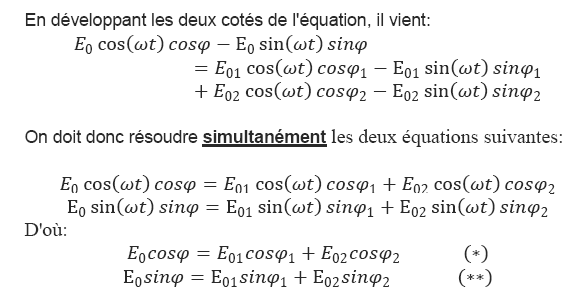 Prof. Abdelkader Nouiri                            Univ. Oum El-Bouaghi-2020
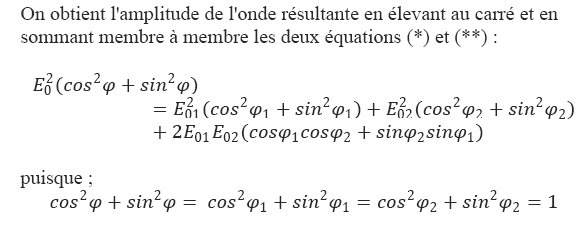 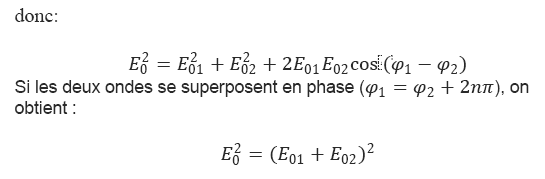 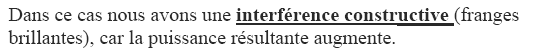 Prof. Abdelkader Nouiri                            Univ. Oum El-Bouaghi-2020
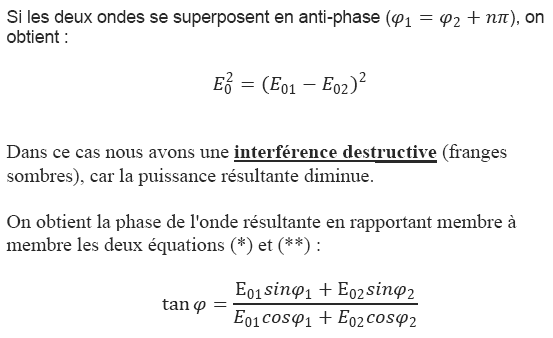 Prof. Abdelkader Nouiri                            Univ. Oum El-Bouaghi-2020
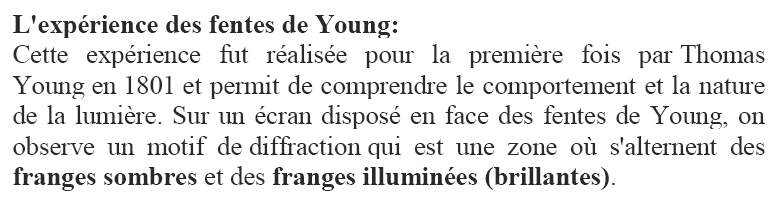 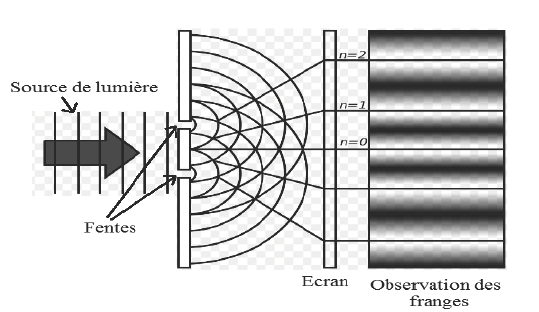 Prof. Abdelkader Nouiri                            Univ. Oum El-Bouaghi-2020
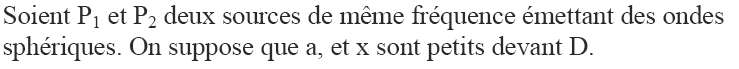 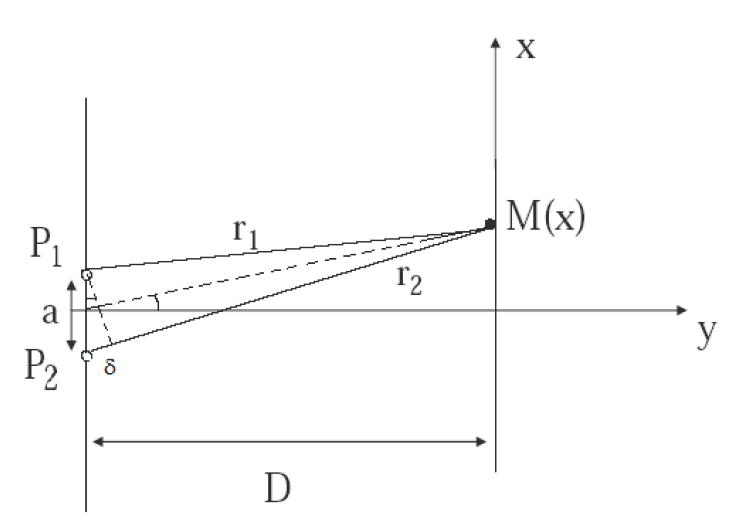 Prof. Abdelkader Nouiri                            Univ. Oum El-Bouaghi-2020
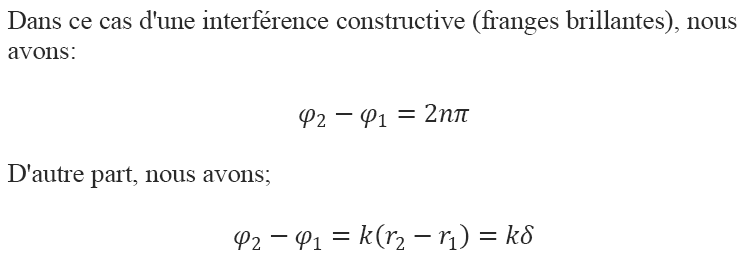 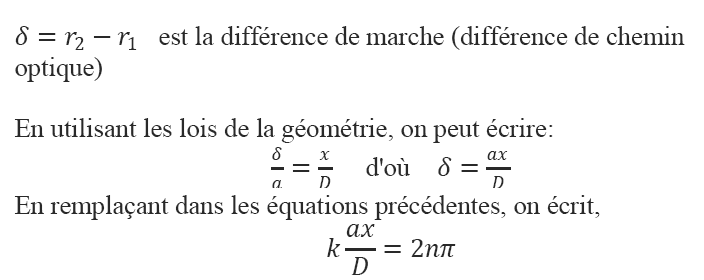 Prof. Abdelkader Nouiri                            Univ. Oum El-Bouaghi-2020
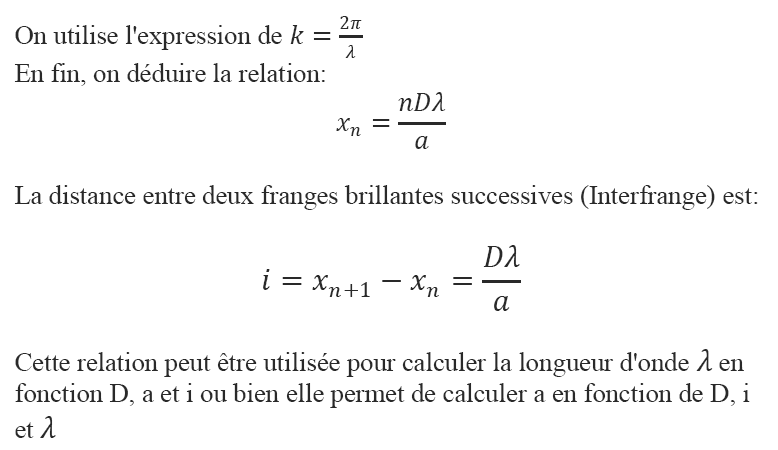 Prof. Abdelkader Nouiri                            Univ. Oum El-Bouaghi-2020
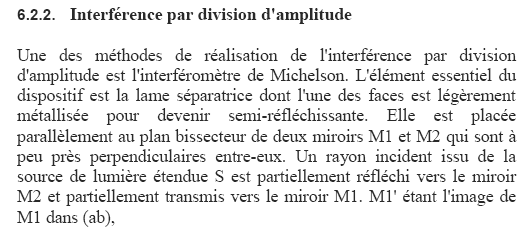 Prof. Abdelkader Nouiri                            Univ. Oum El-Bouaghi-2020
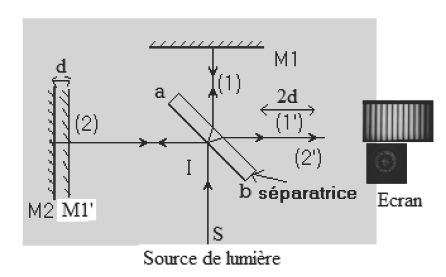 Prof. Abdelkader Nouiri                            Univ. Oum El-Bouaghi-2020
Merci pour votre attention
إلى اللقاء في الدرس القادم
Prof. Abdelkader Nouiri                            Univ. Oum El-Bouaghi-2020